היסודות החוקתיים של המדינה
שרון גבאי חן
מה אלו יסודות חוקתיים?
עקרונות על המגדירים את רשויות השלטון, סמכויותיהן והיחסים בינהן ואת עקרונות היסוד של המדינה, כולל זכויות היסוד המוכרות בה.

האם הכרזת העצמאות היא החוקה של מדינת ישראל?

https://www.youtube.com/watch?v=w12uX93QYbQ&feature=emb_title
מעמדה המשפטי של הכרזת העצמאות?
הכרזת העצמאות מבטאת חזון לאומי המצוי בהסכמה רחבה בישראל.

מגילת העצמאות היא לא חוקה או חוק מחייב- אין לה מעמד משפטי מחייב אך בית המשפט קבע שהיא מקור מרכזי לפרשנותם של חוקים אחרים כל עוד היא לא עומדת בסתירה לחוק מפורש אחר.
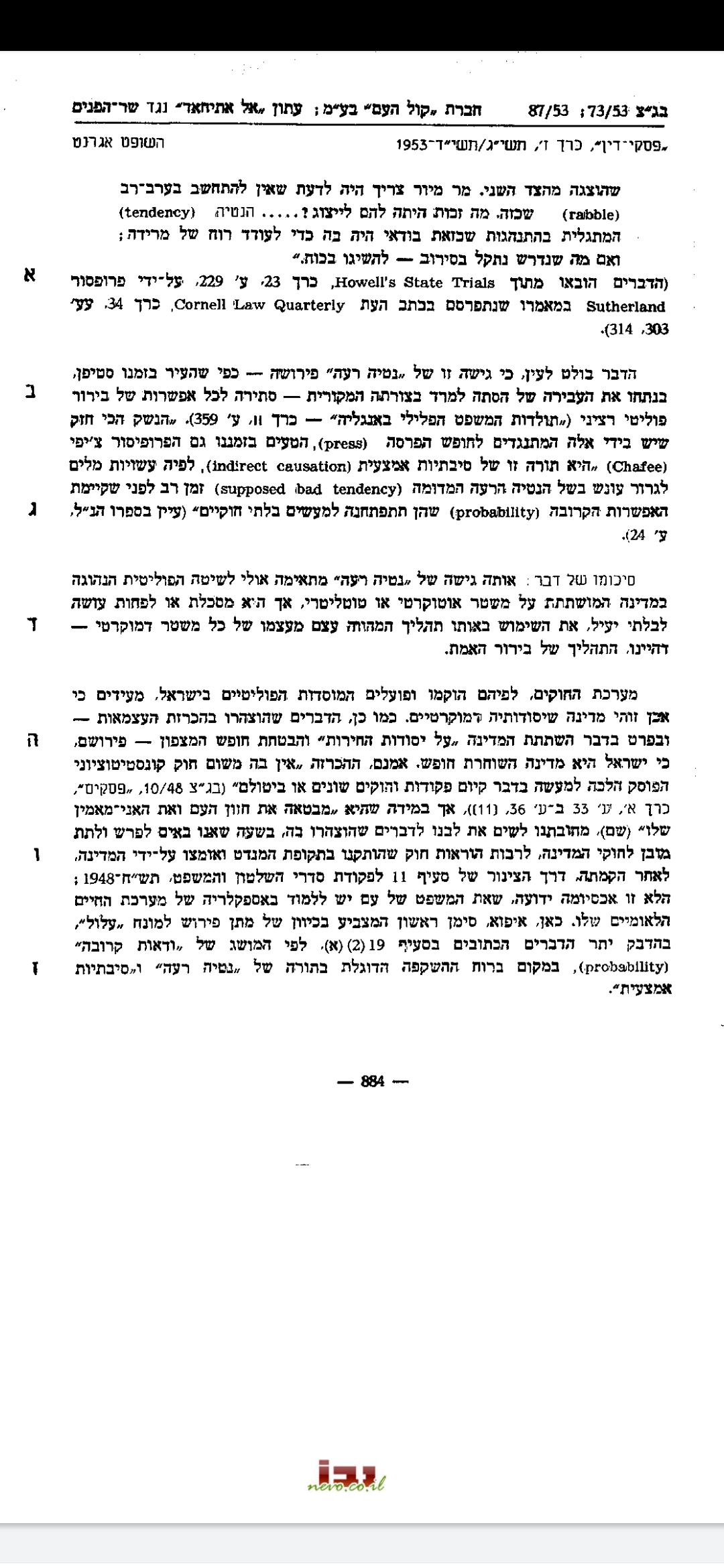 המעמד המשפטי של הכרזת העצמאות-המשך
בשנת 1994 הוסיפה הכנסת לשני חוקי היסוד –כבוד האדם וחופש העיסוק סעיף שקובע כי הזכויות "יכובדו ברוח העקרונות שבהכרזה על הקמת מדינת ישראל" ובכך מעמדה המשפטי של ההכרזה התחזק.
למרות זאת, הגישה הרווחת היא שמעמדה של ההכרזה נותר כמקור לפרשנות חוקים בלבד.
הויכוח על חקיקת חוקה בישראל
בהכרזת העצמאות נקבע שייערכו בחירות לאסיפה המכוננת שתנסח את חוקת המדינה עד ליום 1.10.48.

אז למה עד היום אין חוקה בישראל?!

https://www.playbuzz.com/aviadk/1-1948-1949
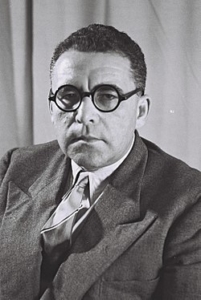 פשרת הררי
הצעה שגיבשה ועדה בראשותו של ח"כ הררי, ושהתקבלה בשנת 1950 והיוותה פשרה בין תומכי ומתנגדי החוקה.
לפי הצעה זו,  יחוקקו חוקי יסוד בשלבים כבסיס לחוקה ובסיום חקיקת חוקי היסוד הם יאוגדו לכלל חוקה. לא נקבע בהצעה לוח זמנים לחקיקת כלל חוקי היסוד.
חוקי יסוד בישראל
במה חוק יסוד שונה מחוק רגיל?

השוו בין חוק איסור הפליה במוצרים, בשירותים ובכניסה למקומות בידור ולמקומות ציבוריים לבין חוק יסוד כבוד האדם וחירותו.
חוקי היסוד בישראל
בישראל נחקקו 12 חוקי יסוד
חוקי היסוד מהווים את פרקי החוקה העתידית לפי פשרת הררי
חוקי היסוד שונים מחוקים רגילים ב:

צורה: נקראים "חוק יסוד" ואין שנת חקיקה
בתוכן: נושאים בהם עוסקת חוקה
מאפיינים נוספים: בחלק מחוקי היסוד יש שריון/פסקת הגבלה/יציבות-לא ניתנות לשינוי בתקנות לשעת חירום.
המעמד של חוקי היסוד
ישנה מחלוקת פרשנית האם לחוקי היסוד יש מעמד חוקתי עוד בטרם נעשה מהלך לאגד אותם לתוך חוקה כוללת מאוחדת.
החל משנת 1995 קבעו פסיקות בית המשפט שיש לחוקי היסוד מעמד של חוקה וזהו המצב המשפטי הנוהג בישראל כיום.
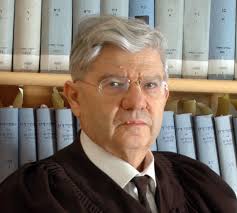 חוק יסוד כבוד האדם וחירותו
החוק מפרט את זכויות היסוד של האדם בישראל הכוללות הזכות לחיים ולשלמות הגוף, זכות הקניין, הזכות לכבוד ולפרטיות, חופש התנועה 
בחוק יש פסקת הגבלה  שקובעת שניתן לחוקק חוק הסותר את הזכויות שבחוק היסוד רק בתנאי שהוא "הולם את ערכיה של מדינת ישראל ונועד לתכלית ראויה" ,ופגיעתו בזכות מידתית.
 שאלת פרשנותו המרחיבה של החוק והשימוש שעושה בו בית המשפט כבסיס לפסילת חקיקה של הכנסת נתונה במחלוקת ציבורית
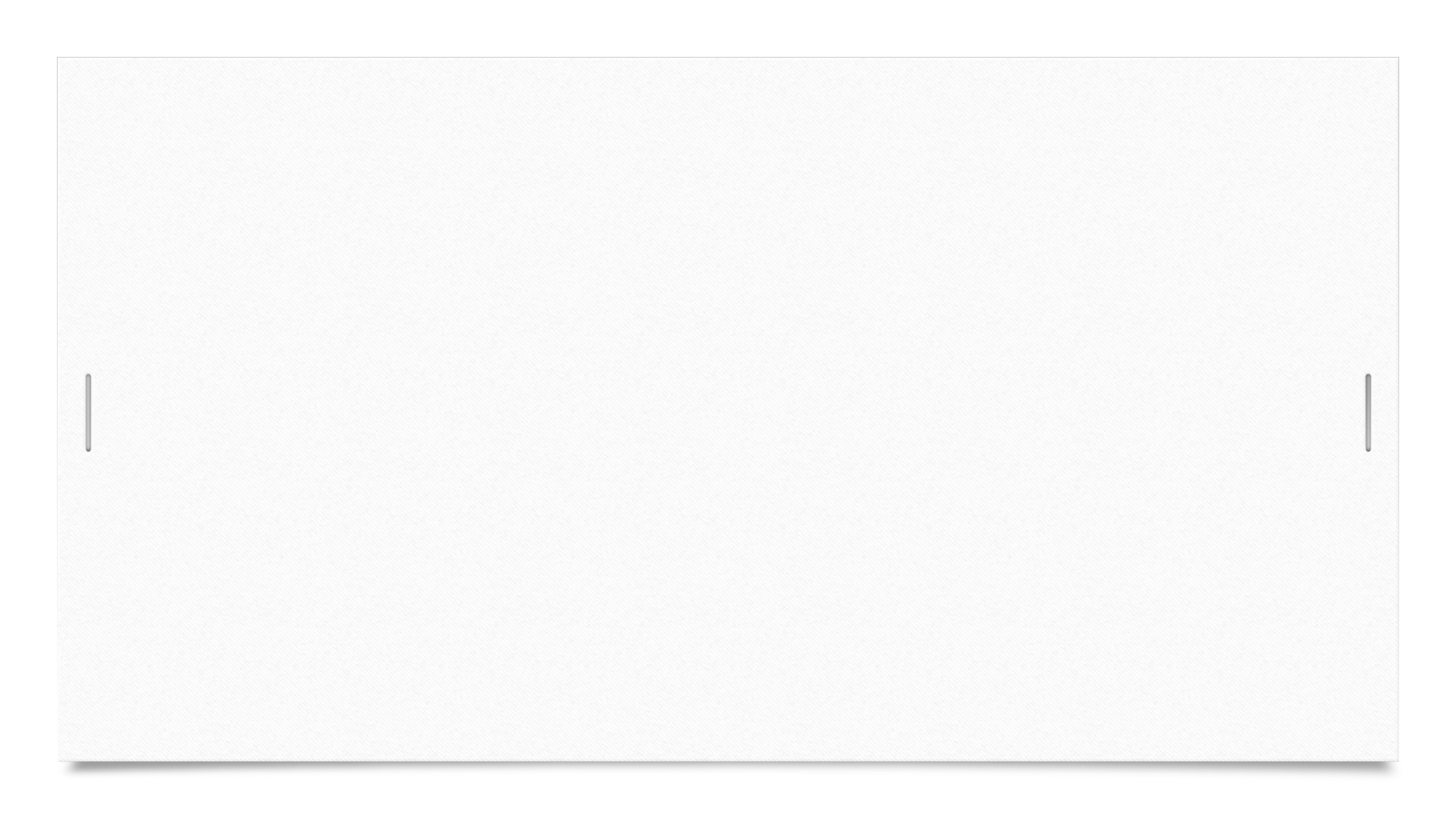 חוק יסוד חופש העיסוק
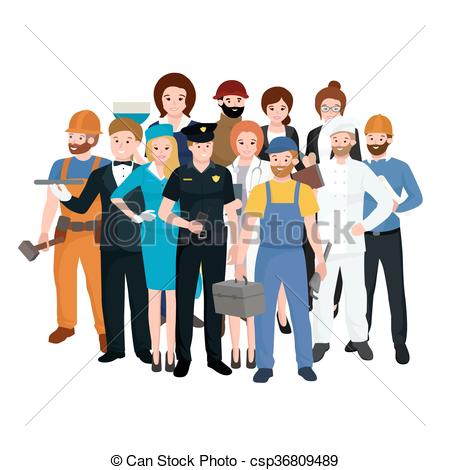 https://www.youtube.com/watch?v=FOXKHcEo580

https://www.nevo.co.il/law_html/Law01/145_002.htm
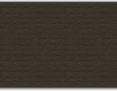 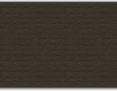 חוק יסוד חופש העיסוק
החוק מבטיח את חופש העיסוק של כל תושב או אזרח במדינה כלומר הזכות לעסוק בכל עיסוק, מקצוע או משלח יד.
בחוק ישנה פסקת הגבלה שקובעת שניתן לחוקק חוק הסותר את הזכות לחופש העיסוק רק בתנאי שהוא "הולם את ערכיה של מדינת ישראל ונועד לתכלית ראויה" ופגיעתו בזכות מידתית 
בחוק ישנה פסקת התגברות שקובעת שהכנסת יכולה לחוקק לזמן קצוב חוק שסותר את חוק יסוד חופש העיסוק, גם ללא התקיימות תנאי פסקת ההגבלה.
שאלת פרשנותו המרחיבה של החוק והשימוש שעושה בו בית המשפט כבסיס לפסילת חקיקה של הכנסת נתונה במחלוקת ציבורית
חוק יסוד הלאום
בדקו איזה מאפיינים של חוק יסוד עליהם למדנו, מופיעים בחוק יסוד: ישראל מדינת הלאום של העם היהודי

https://fs.knesset.gov.il/20/law/20_lsr_504220.pdf
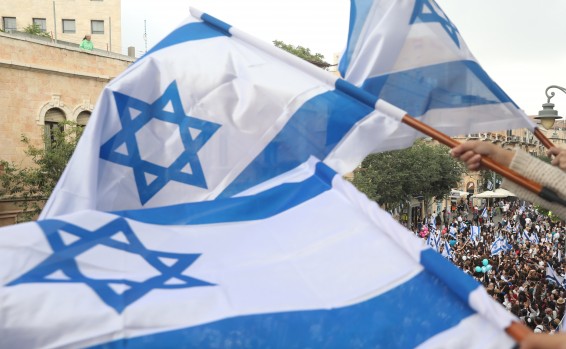 חוק השבות
https://www.youtube.com/watch?v=ONYVwMh_WlM
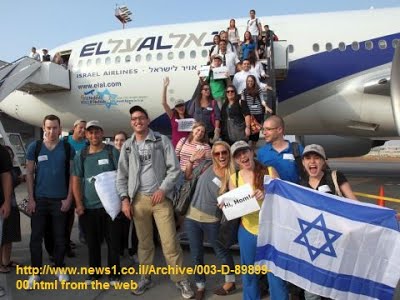 חוק השבות
חוק משנת 1950 שקובע  שלכל יהודי יש זכות לעלות לארץ ומאפשר גם לבני/בנות זוג של יהודים, ילדיהם של יהודים ובני זוגם, ונכדיהם של יהודים ובני זוגם לעולת לארץ (למרות שהם לא נרשמים כיהודים)
חוק זה נובע מתפיסת היסוד שמדינת ישראל היא מדינת הלאום של כל יהודי העולם ולכן מקובל לראות בו חוק מבחין ולא מפלה
במדינות רבות בעולם קיימת מדיניות הגירה שמבוססת על עקרון שבות של בני הלאום
[Speaker Notes: האם אתם בעד הרחבת/צמצום החוק? איזה מחלוקות עלול החוק להעלות?]
סוגיית מיהו יהודי?
"כל יהודי זכאי לעלות ארצה."- אבל מי הוא יהודי?
מדינת ישראל התמודדה במהלך השנים עם השאלה מהי הגדרתו המדויקת של יהודי הזכאי לעלות לארץ מתוקף חוק השבות.
בתיקון לחקיקה בשנת 1970 נקבע כי "יהודי הוא מי שנולד לאם יהודייה או שנתגייר והוא אינו בן דת אחרת "
החוק אינו מגדיר מהו הגיור שמאפשר הגדרה כיהודי לצורך החוק והנושא נתון למחלוקת ציבורית.
[Speaker Notes: מה דעתכם?]
חוק האזרחות
החוק מגדיר את הדרכים השונות לקבלת אזרחות ישראלית

החוק נובע מתפיסת היסוד של מדינת ישראל כמדינת הלאום של כל יהודי העולם ולכן מקנה אזרחות אוטומטית לכל מי שעולה לארץ מכוח חוק השבות.
[Speaker Notes: יש 2 דרכים עיקריות לקבלת אזרחות של מדינה- דין הדם (אזרחות שעוברת בירושה מכוח האזרחות של ההורים ללא תלות בשאלה היכן נולד, ודין הקרקע- קבלת אזרחות המדינה בה נולד..)]
חוק האזרחות
דרכים נוספות לקבל אזרחות:
ישיבה רצופה בישראל בין השנים 1948-1952
לידה לאזרחים ישראלים
התאזרחות על בסיס קריטריונים שונים ובכללם מגורים של 3 שנים בישראל וידיעת השפה העברית- בכפוף לאישור שר הפנים
שר הפנים רשאי להעניק אזרחות על בסיס תרומה למדינה
[Speaker Notes: . למה קיימים הסעיפים הראשון והשני?..
 אבקש מהם דוגמאות למקרים בהם שר הפנים העניק אזרחות]
https://www.mako.co.il/news-israel/local-q2_2019/Article-83fd56af1cb6b61026.htm?utm_source=Facebook&utm_medium=NewsChannelPage&partner=NewsChannelFacebook&fbclid=IwAR0yjVGI6dikw1AUrujibe-9ja68QgewU9fYi_AZFGYPqGPvcpKqmifXekY